Чрезвычайные ситуации природного характера.
Учитель ОБЖ Крупнова.Е.А.
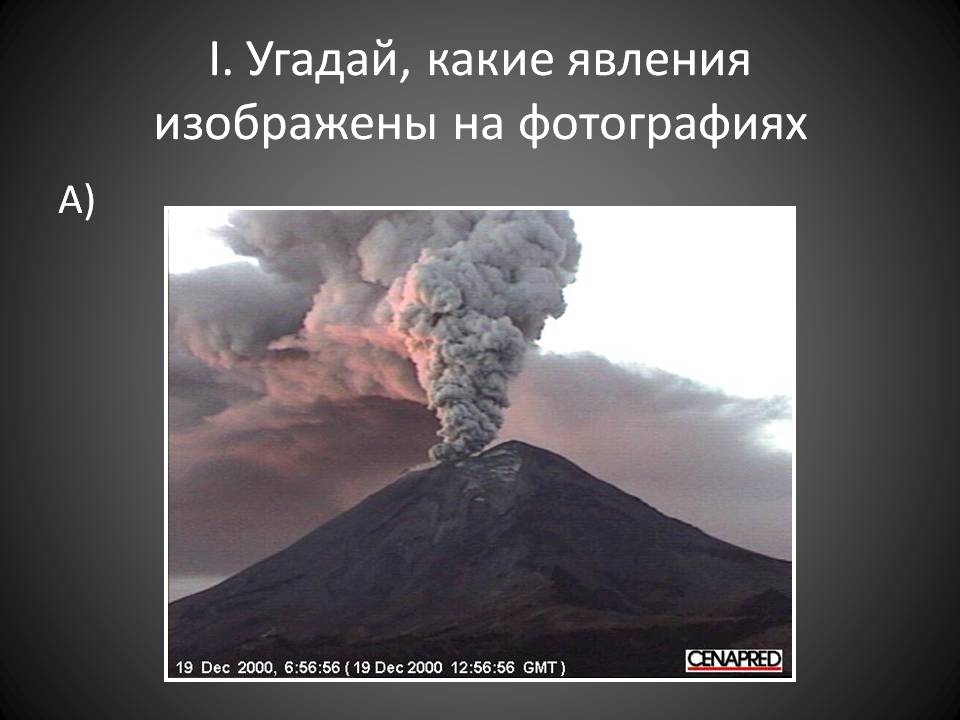 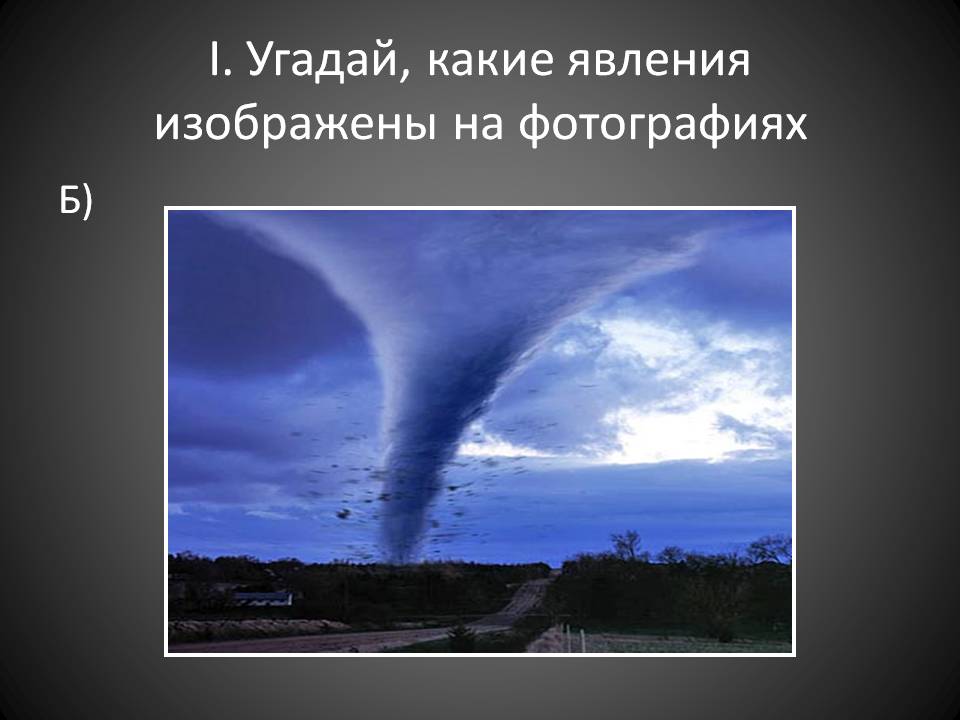 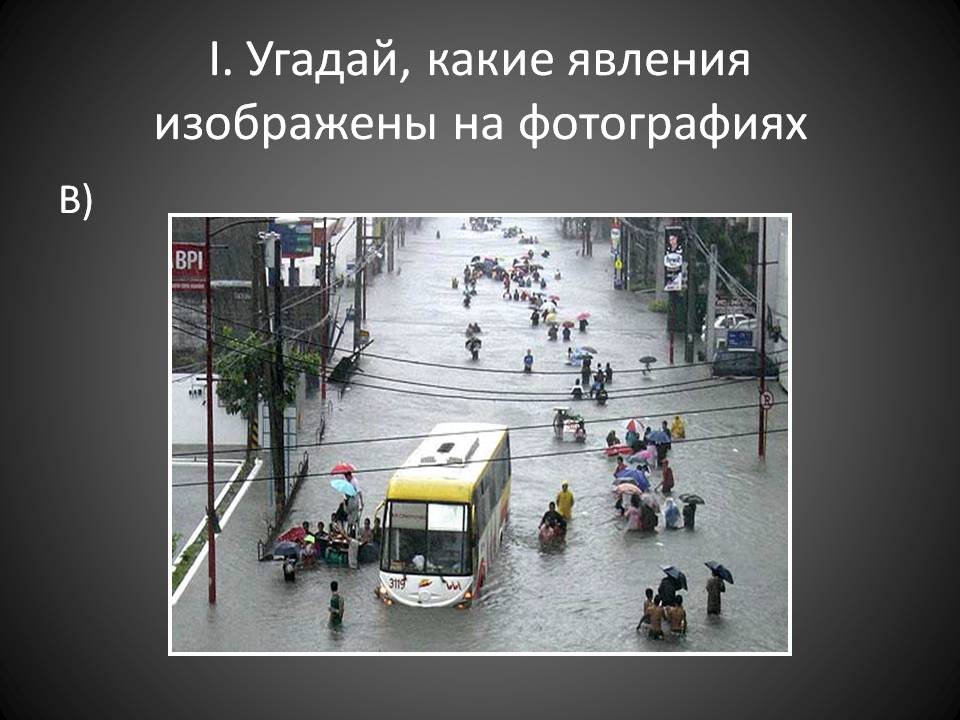 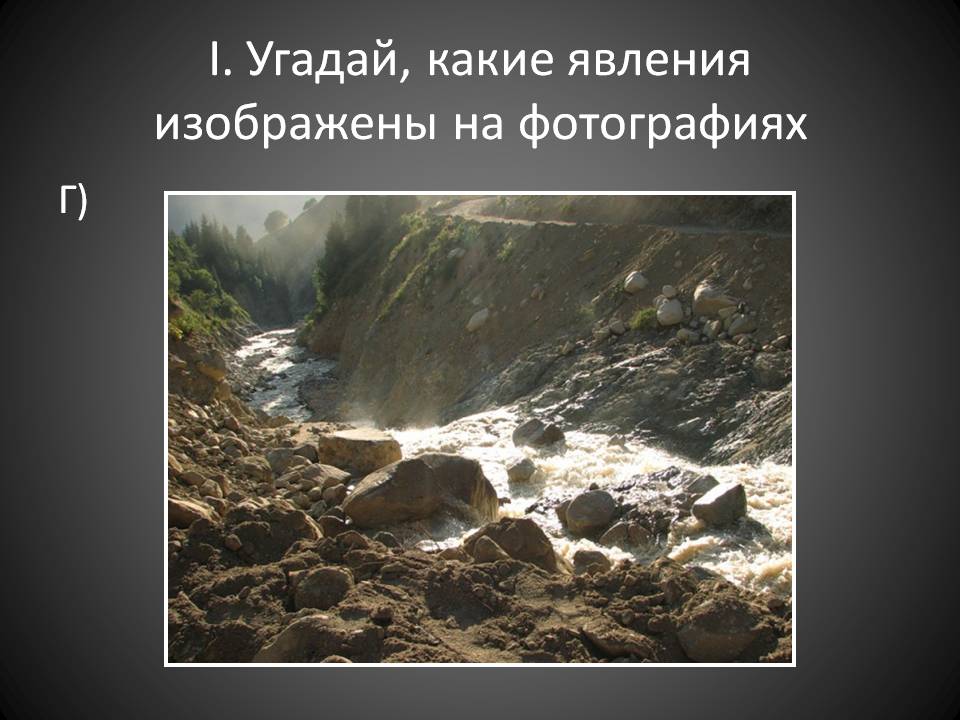 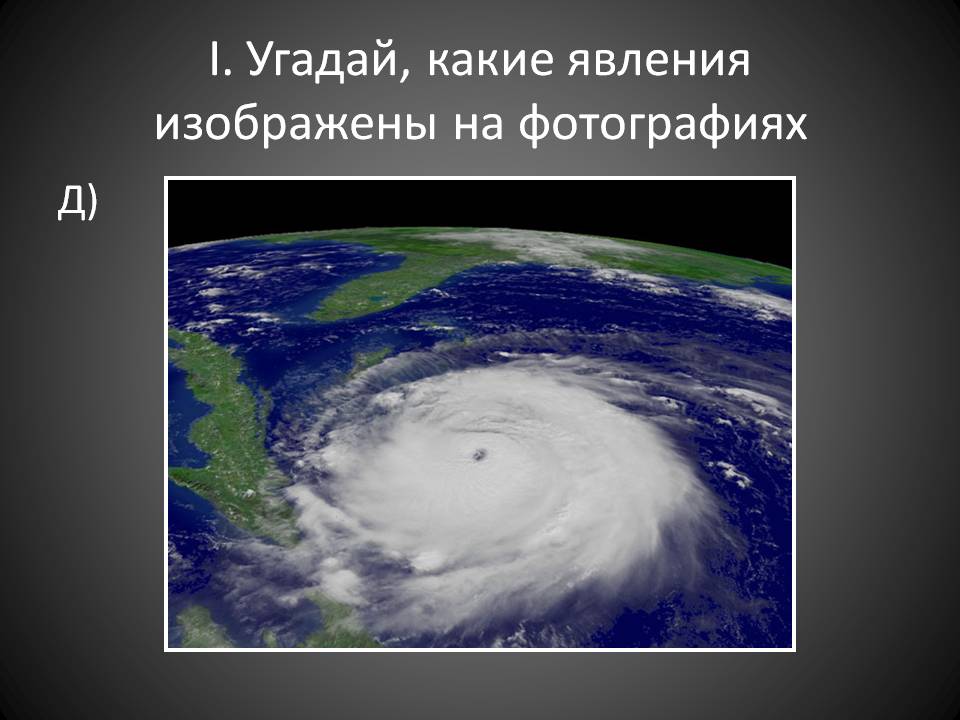 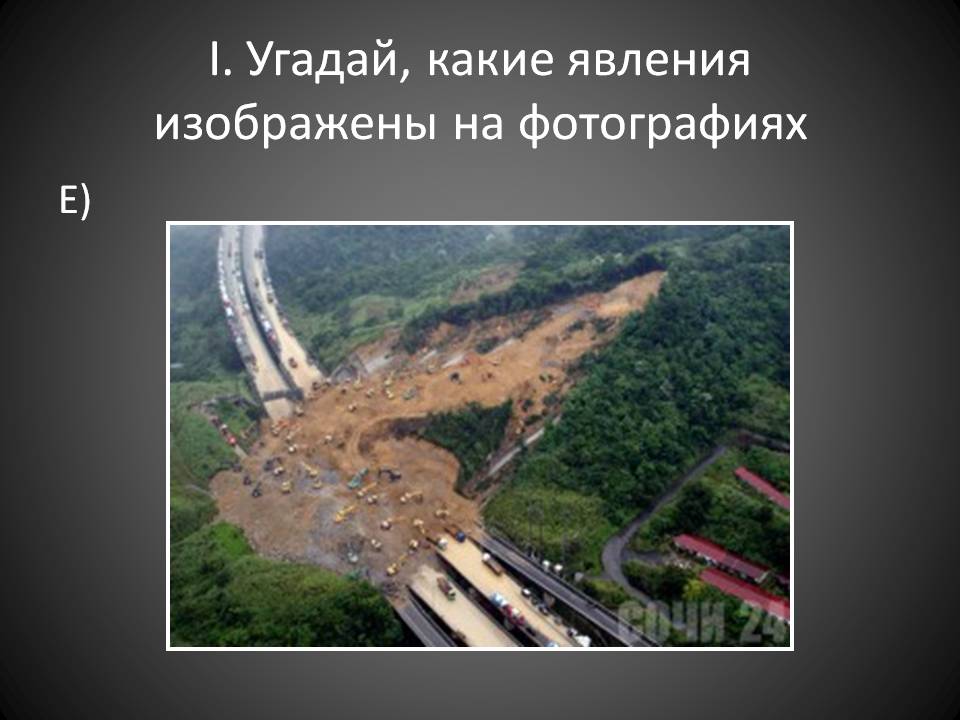 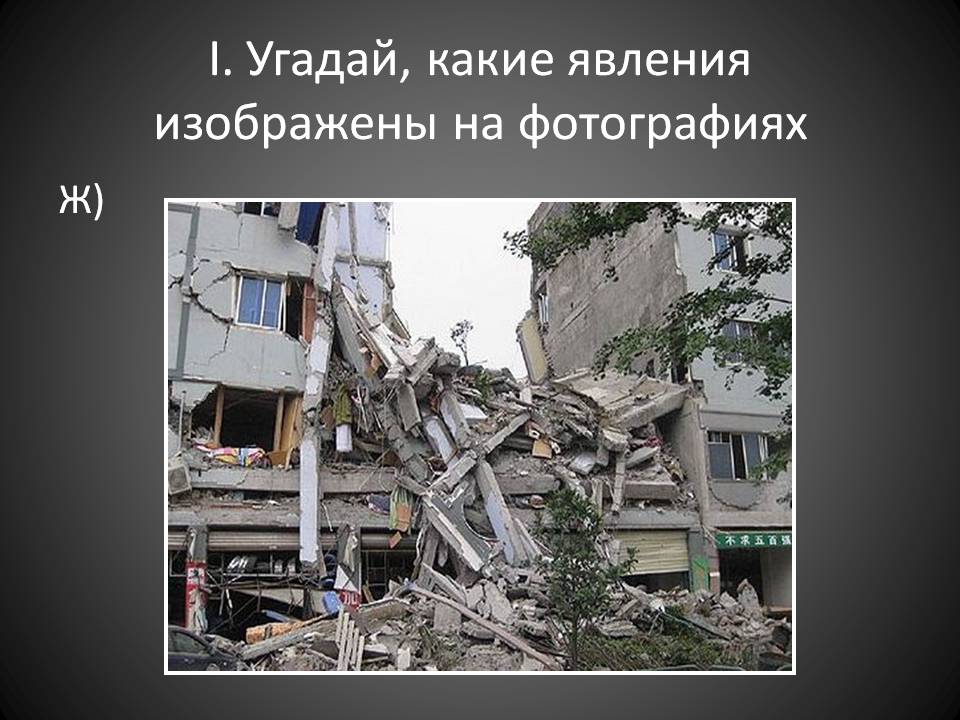 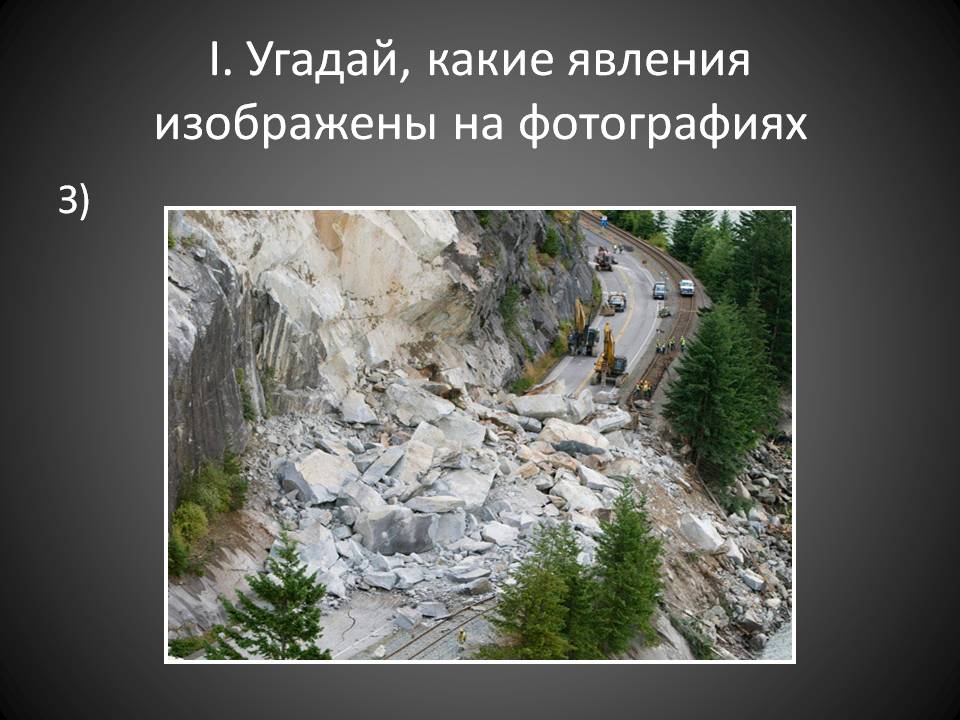 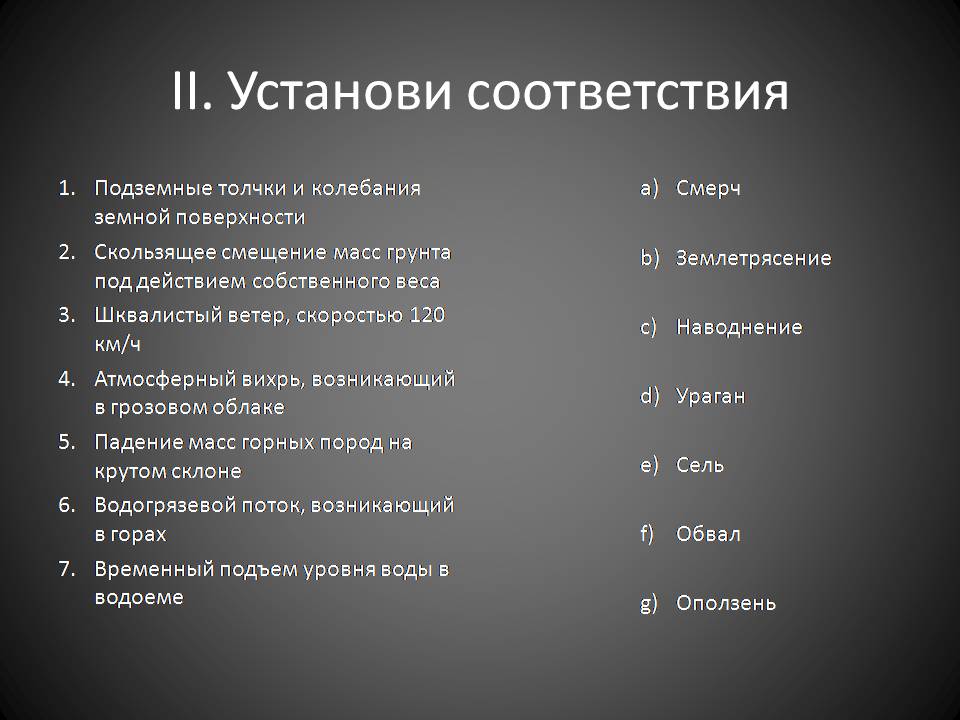 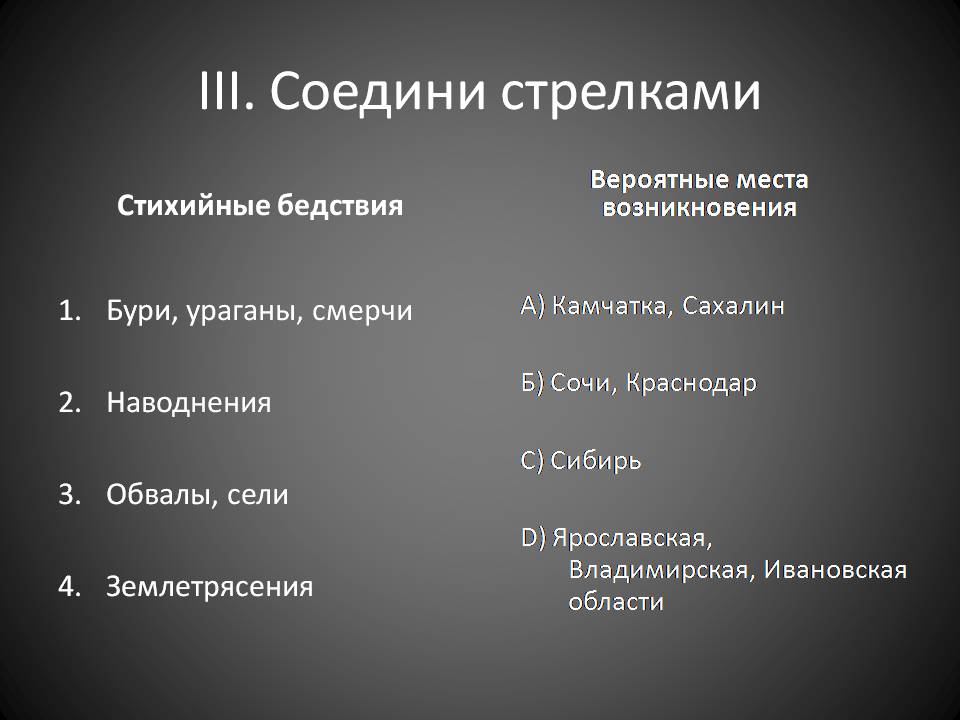 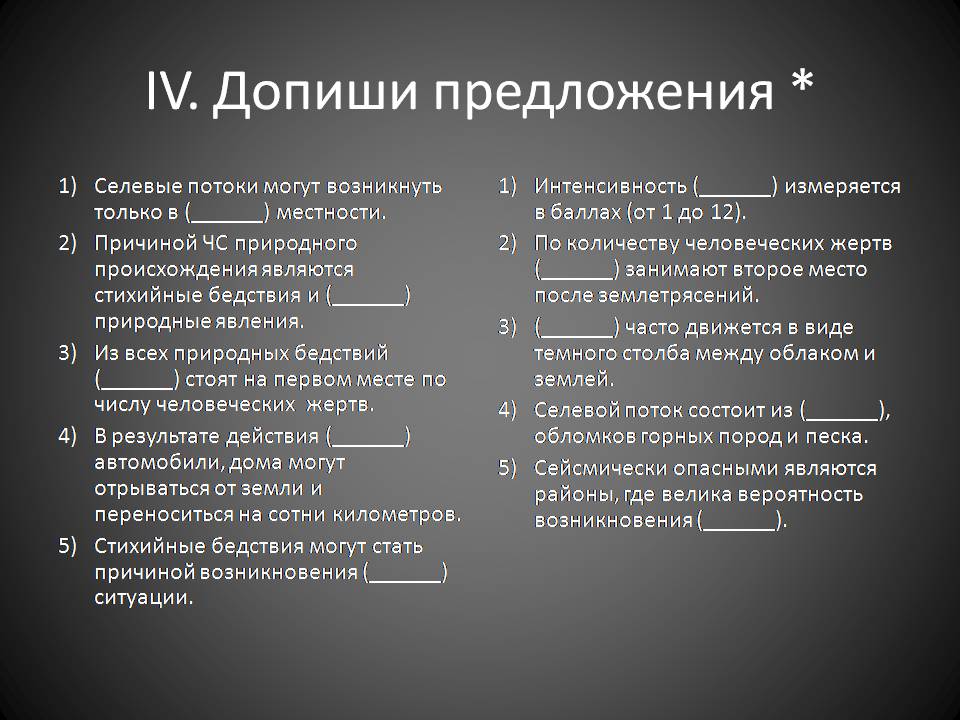 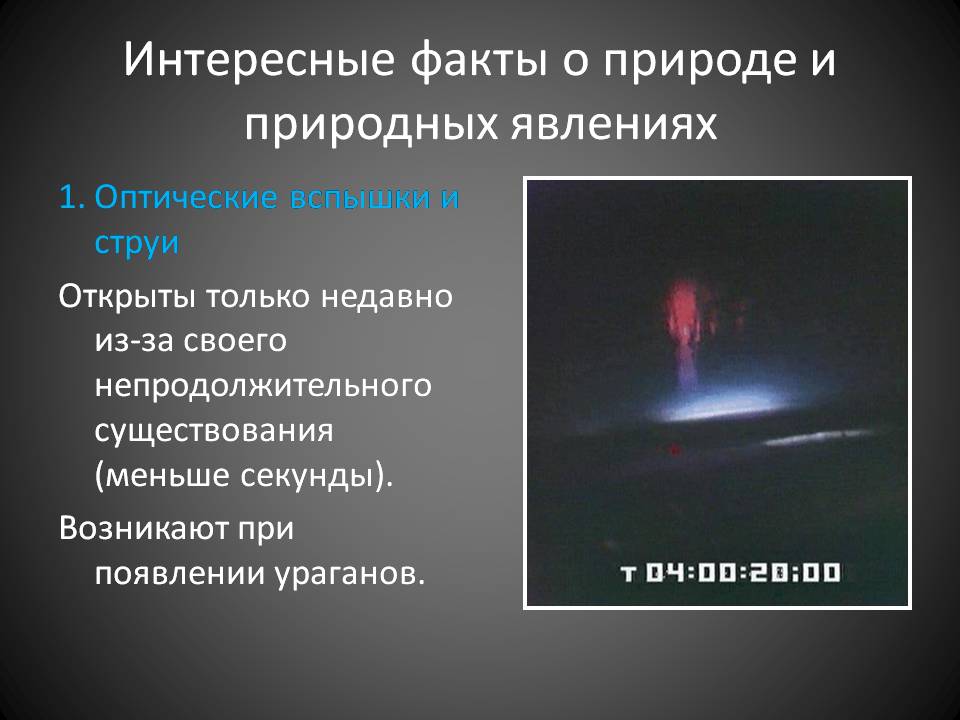 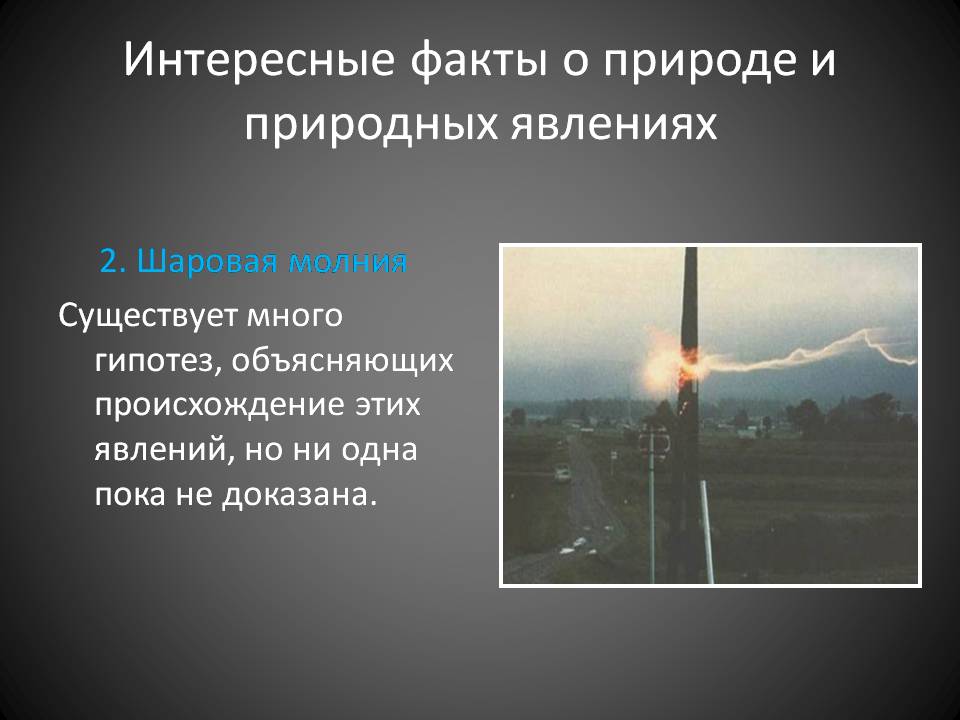 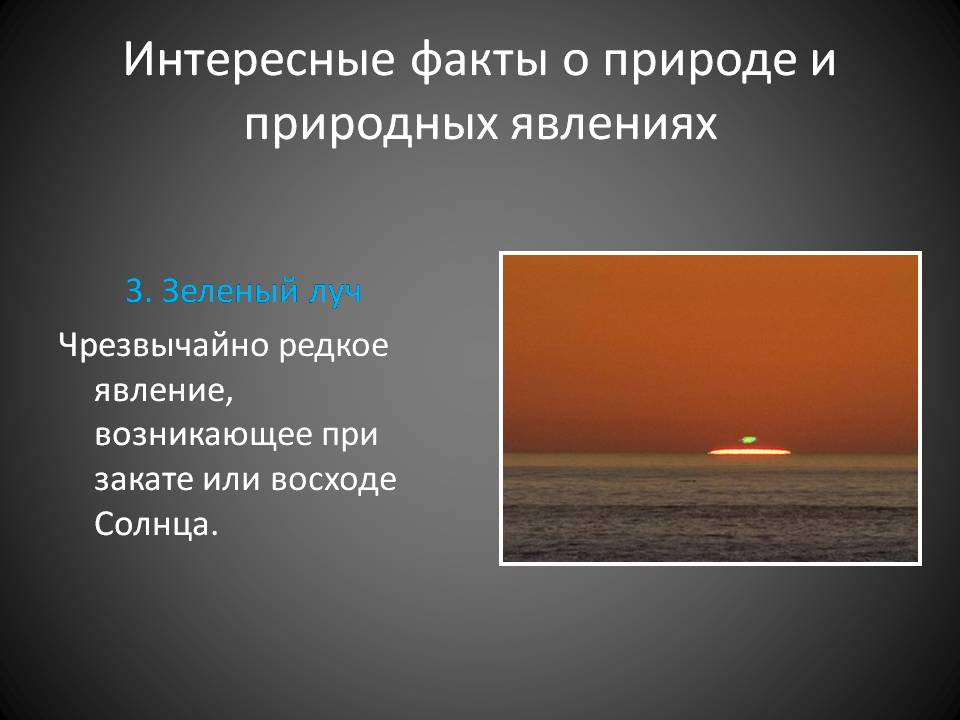 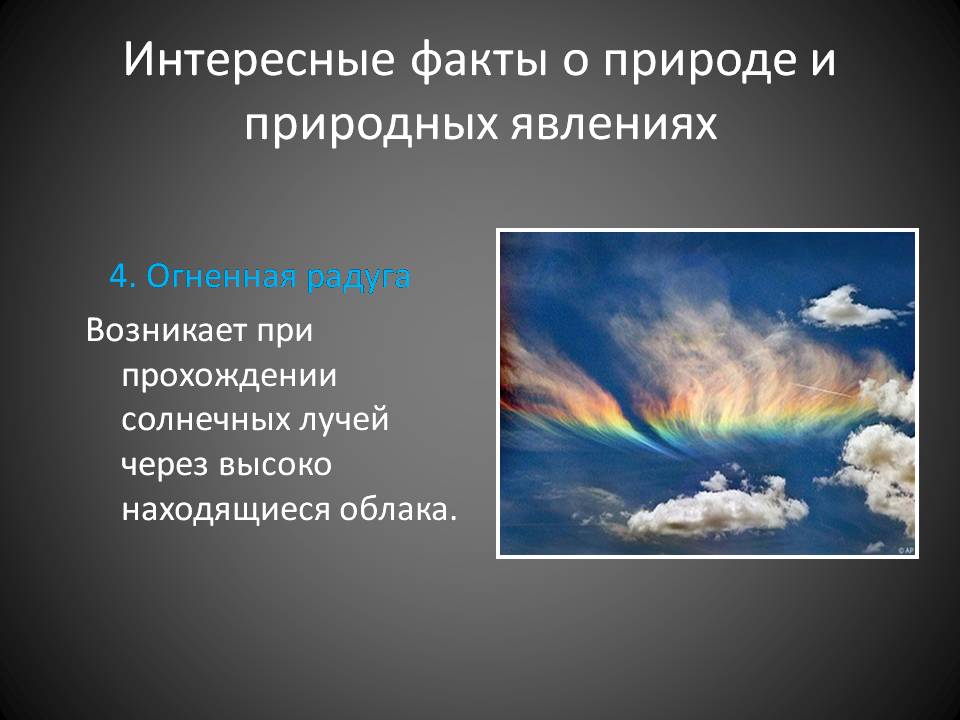 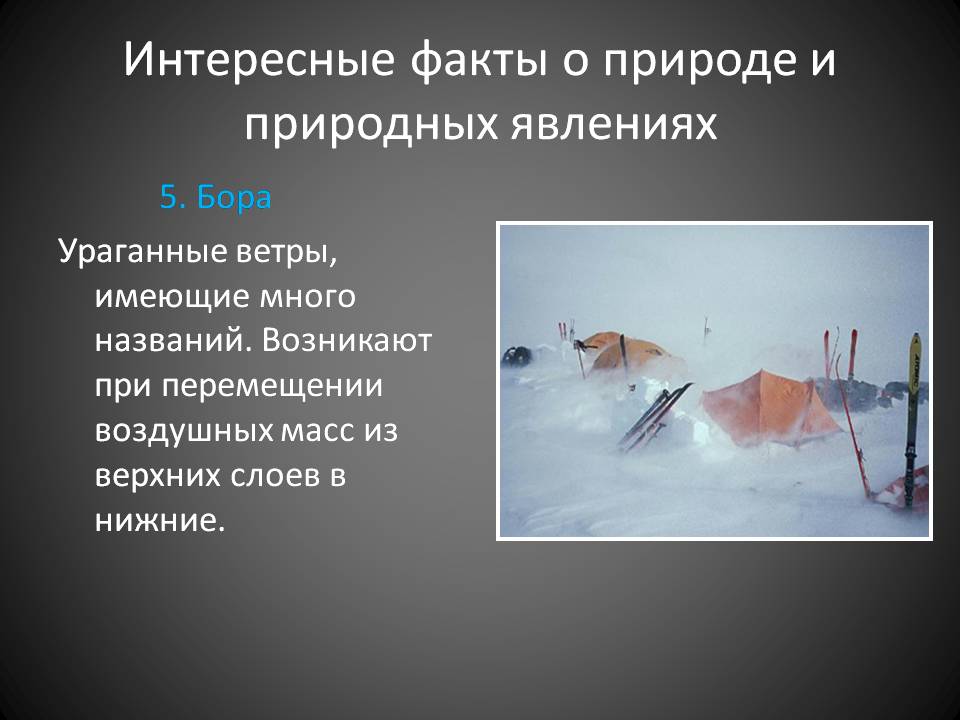 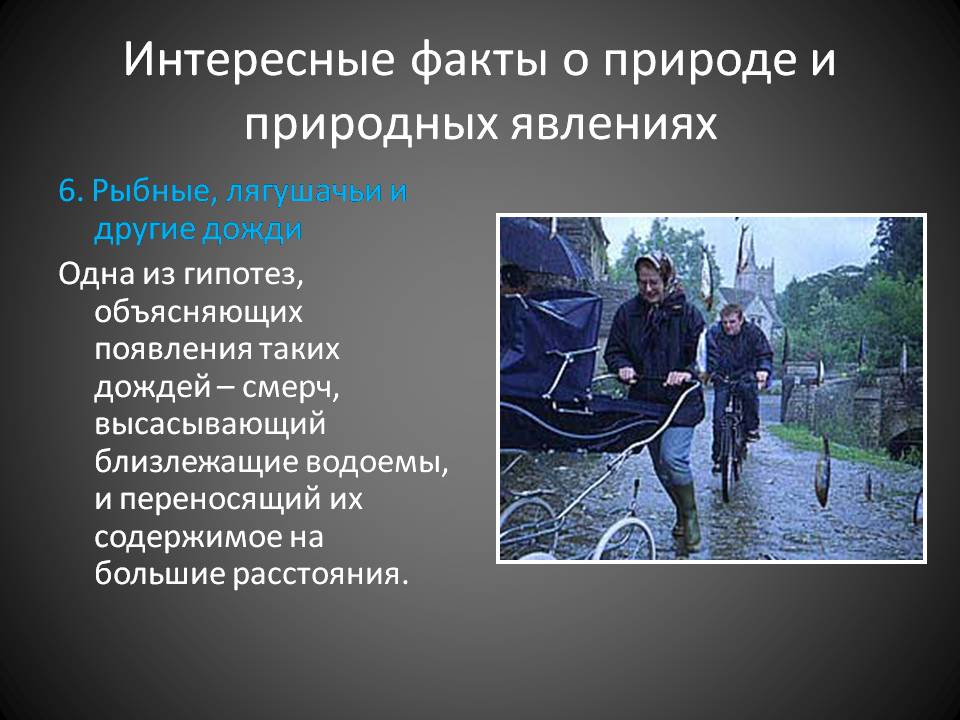 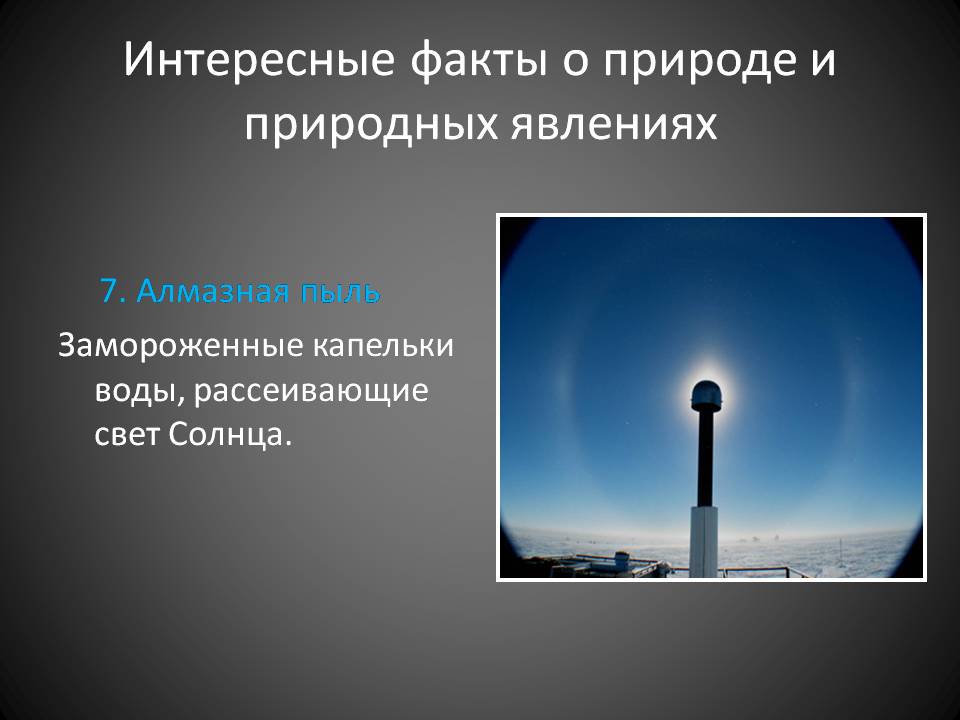 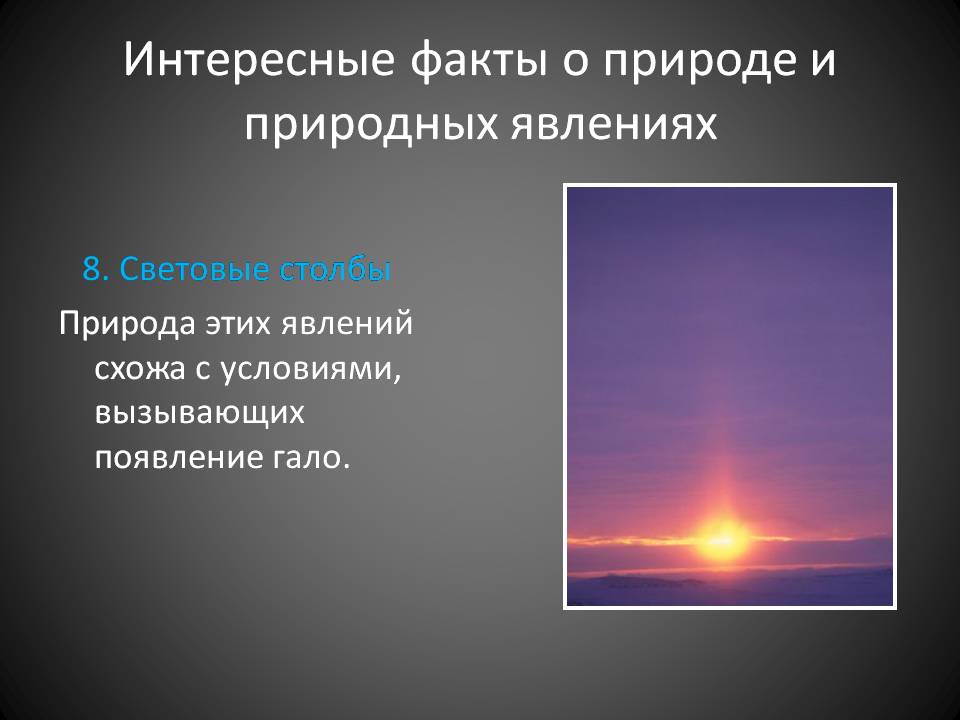 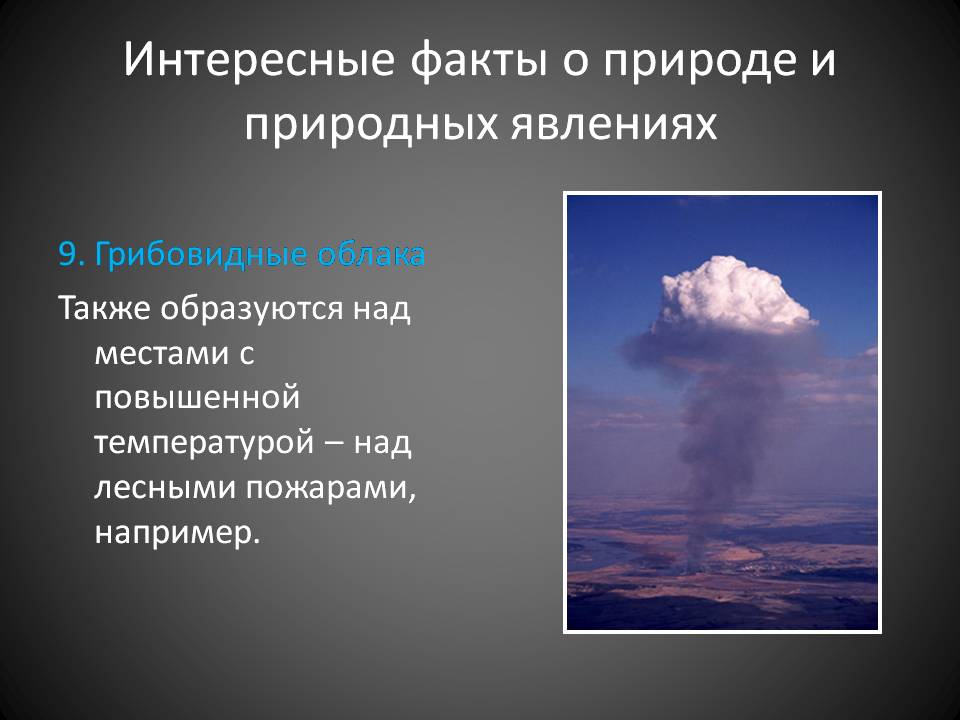 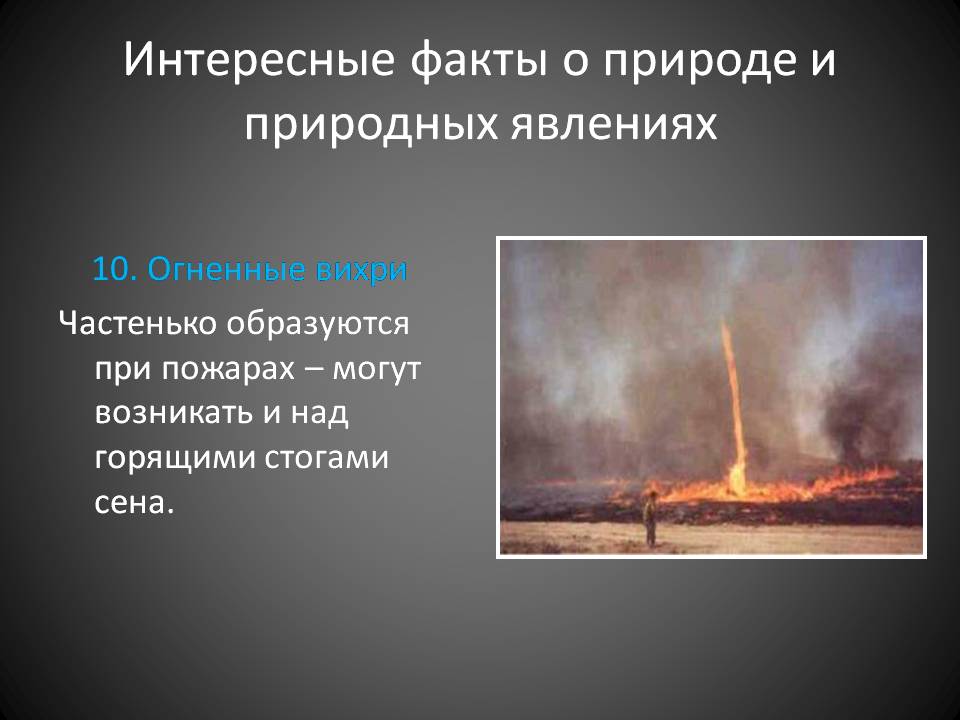 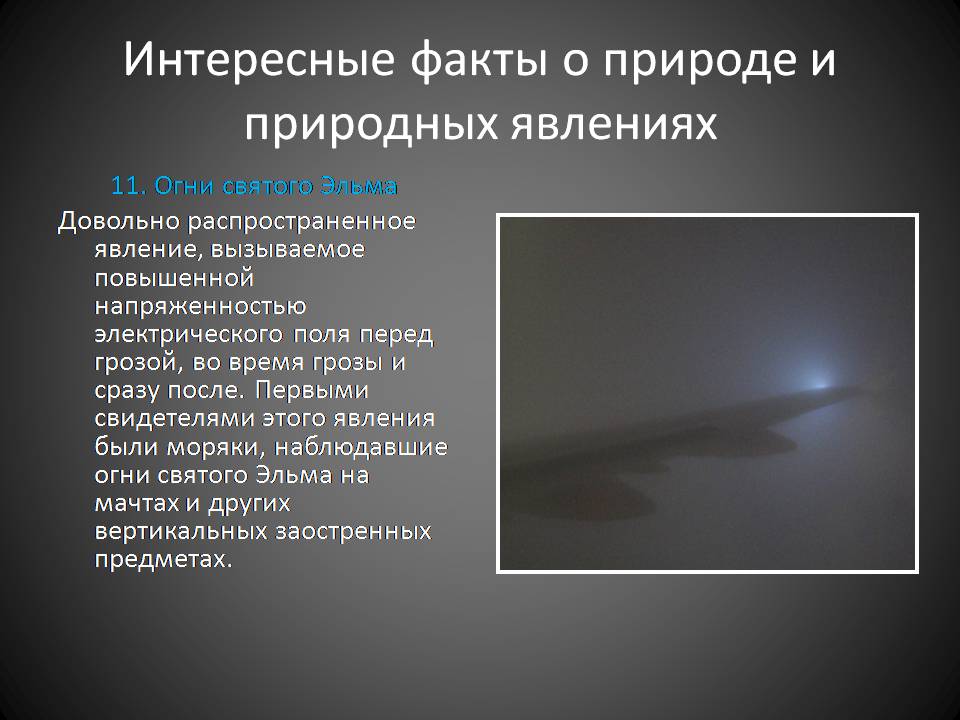 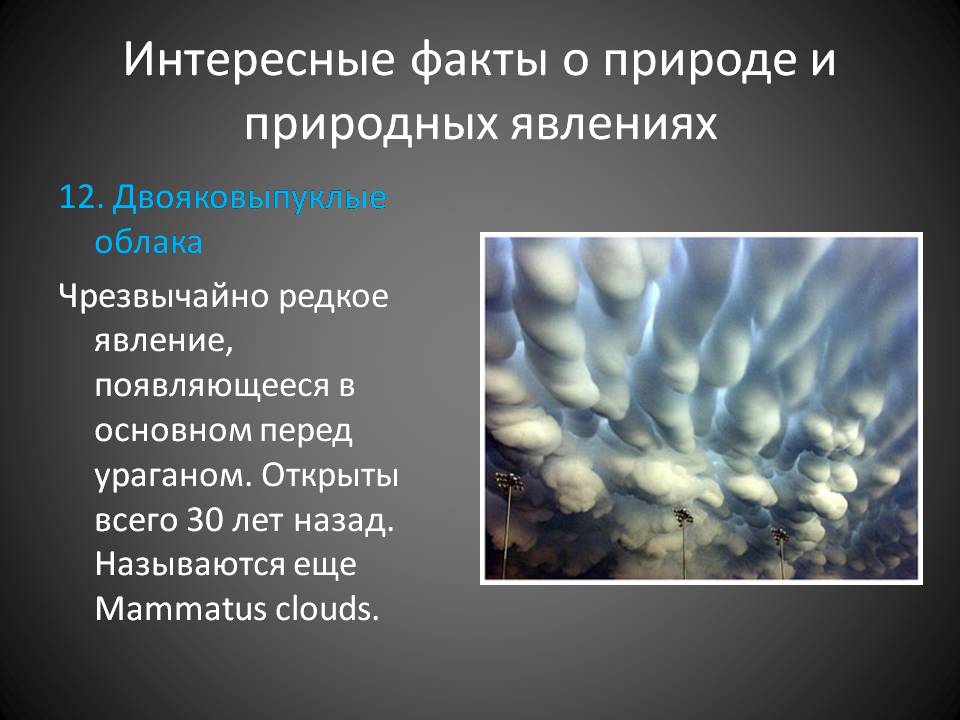 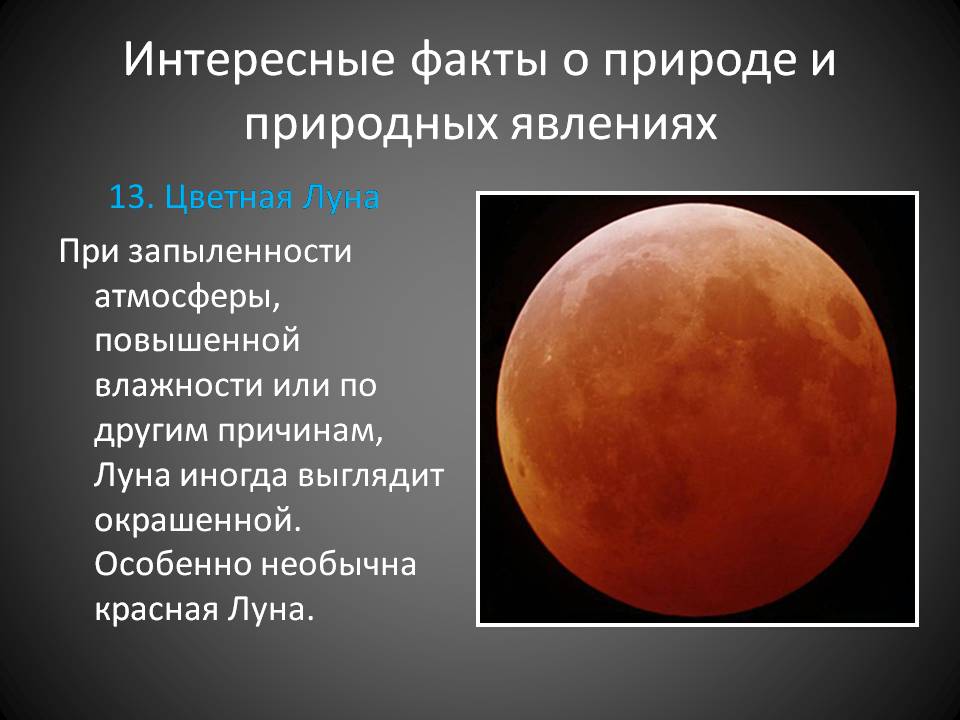 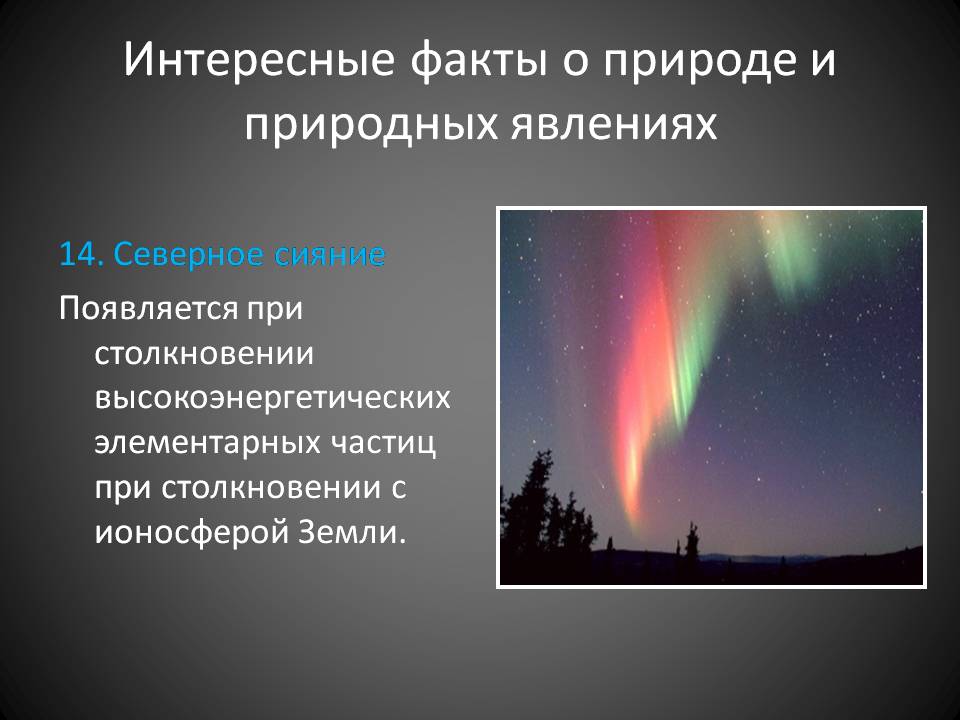 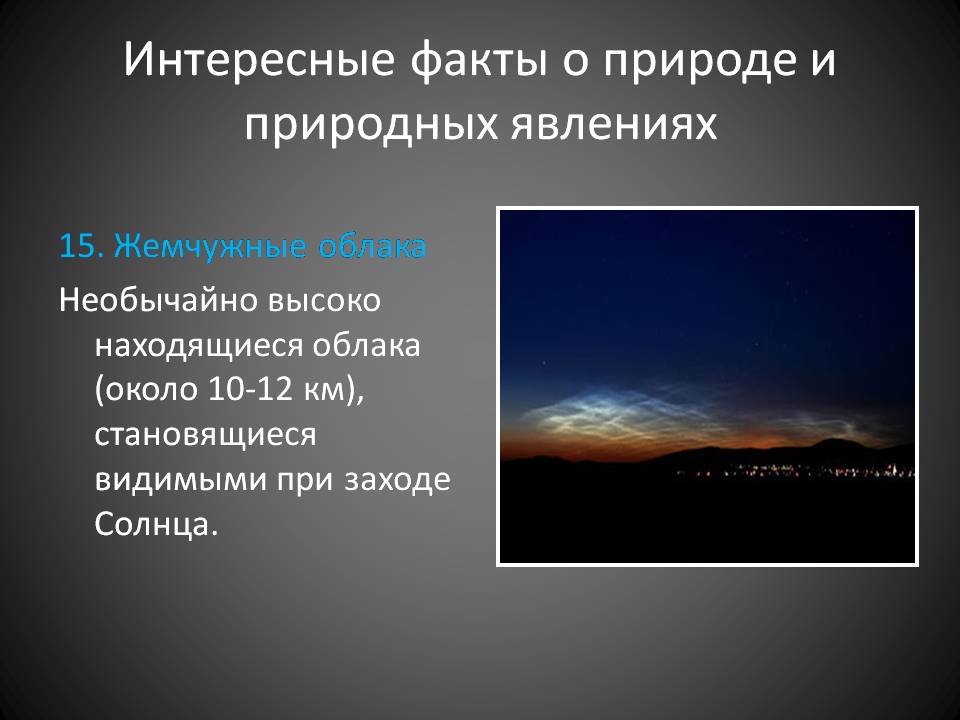 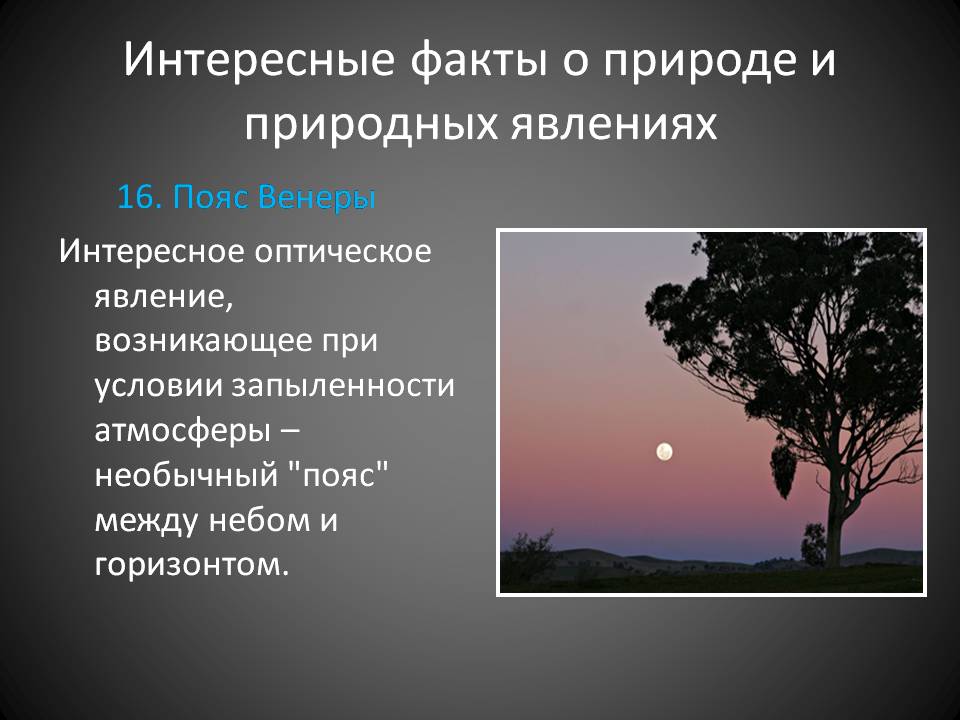 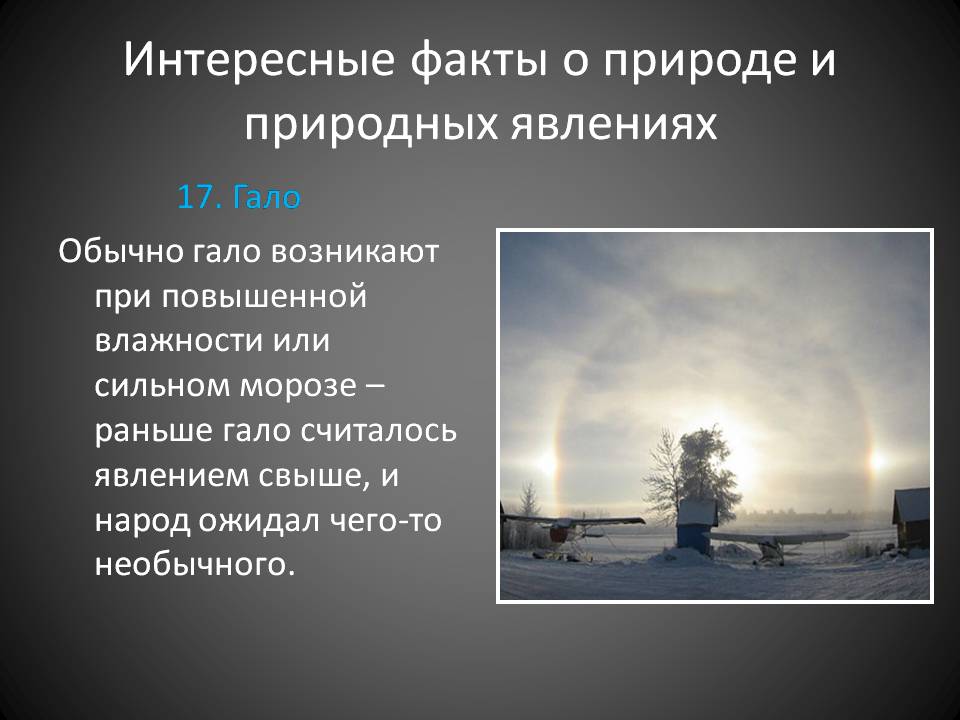 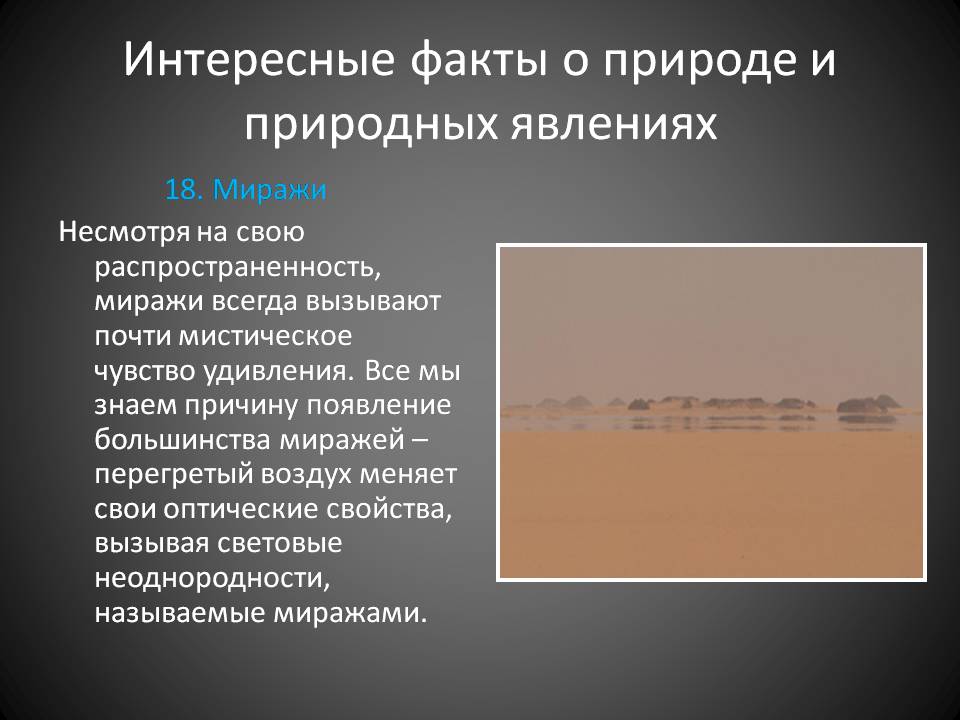 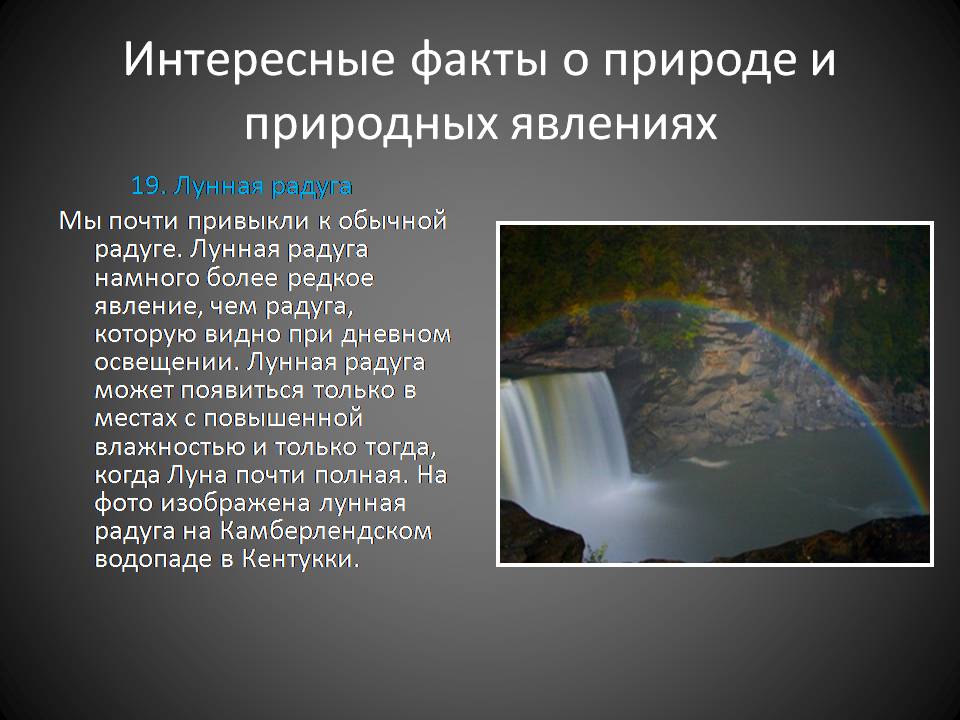 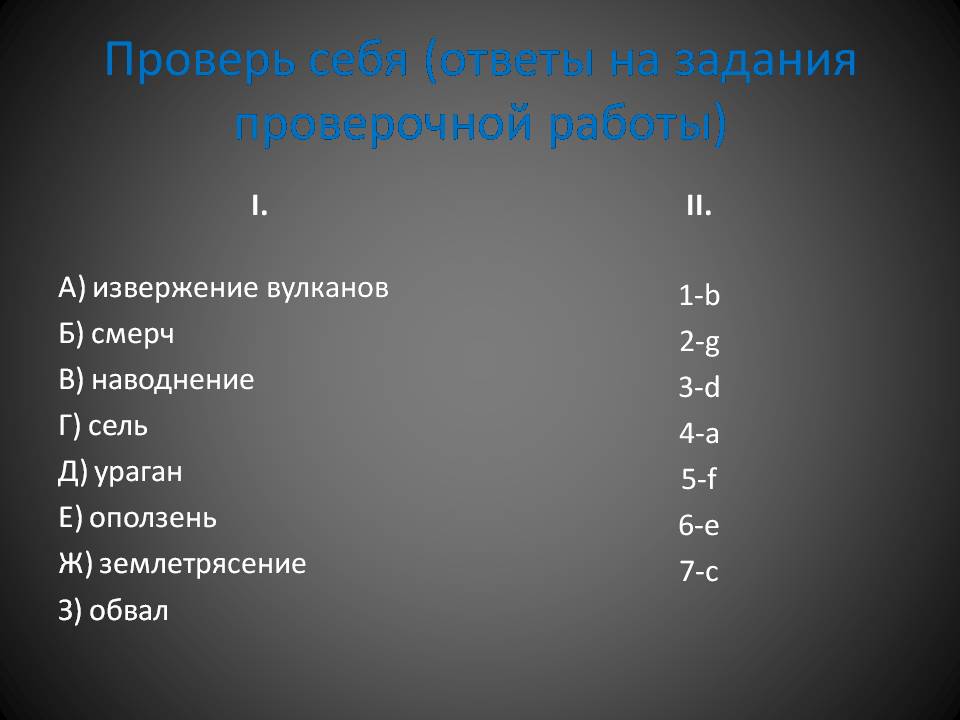 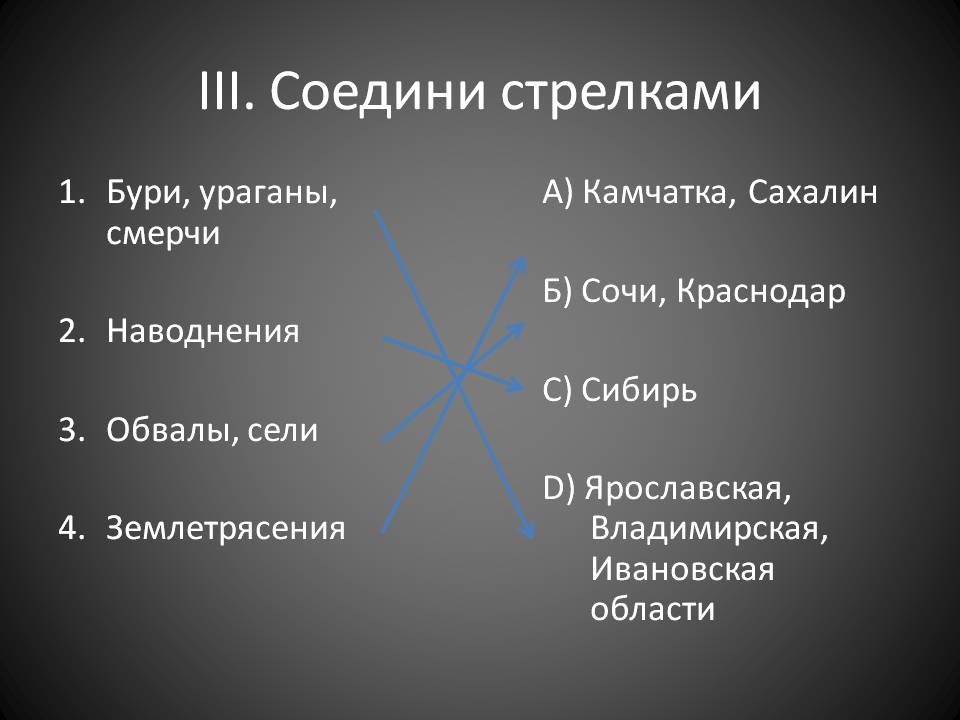 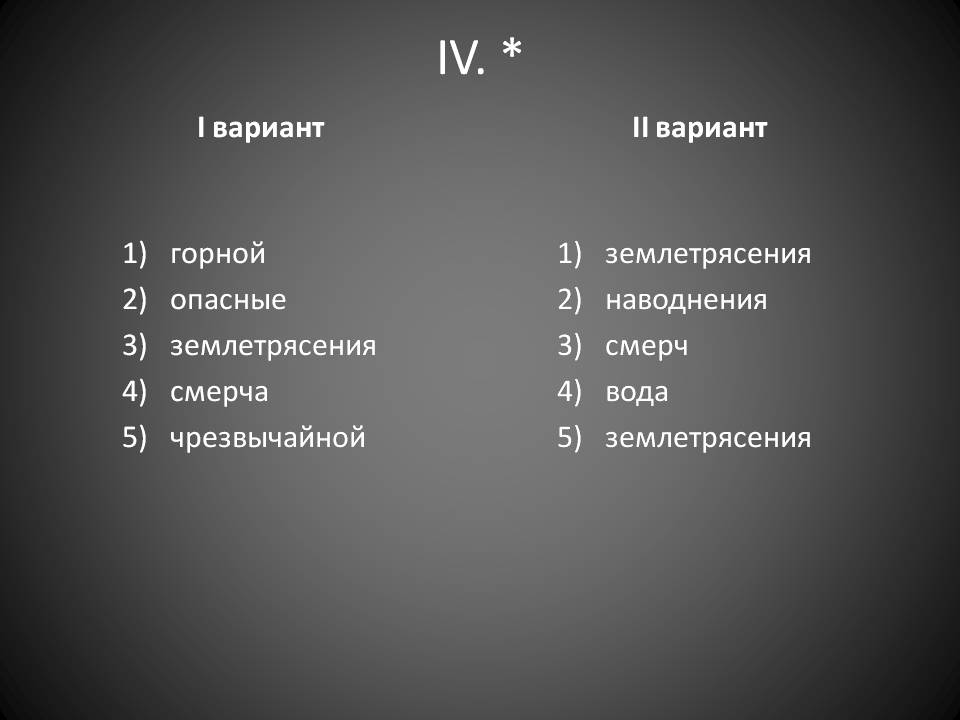 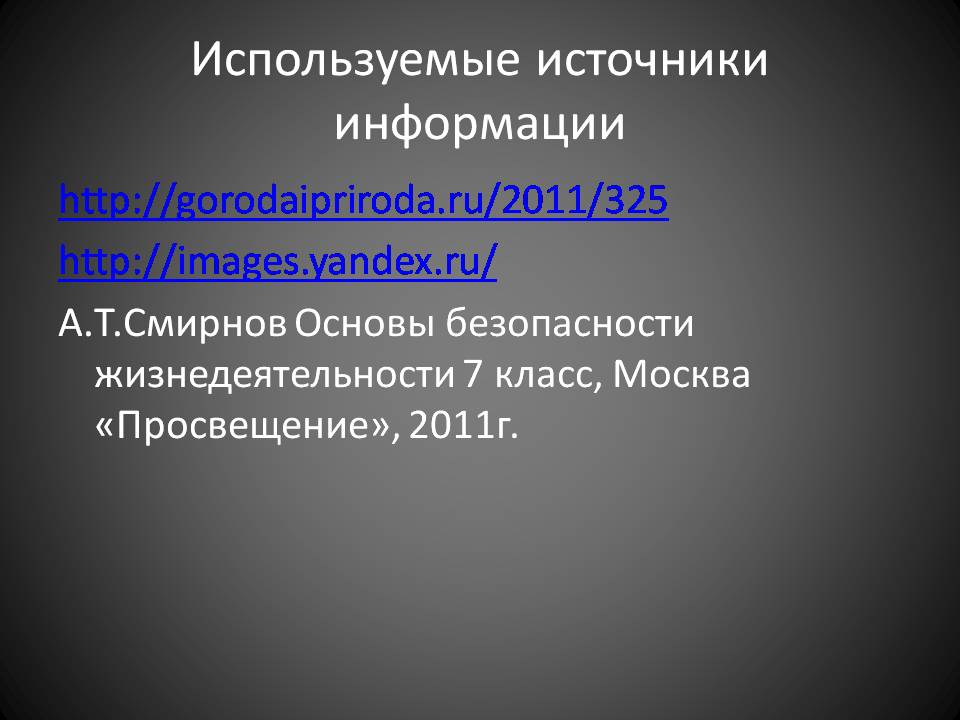